VLOGA IN POMEN SEMINARSKE NALOGE V PROCESU USPOSABLJANJA OSEBJA NA ŽIČNIŠKIH NAPRAVAH ZA PREVOZ OSEBdr. Drago Sever
GZS
junij 2020
Vsebina
Vloga in pomen seminarske naloge
Vsebina seminarskih nalog
Usmeritve pri izdelavi seminarske  naloge
Minimalni kriteriji za vrednotenje seminarskih nalog, predlogi
Vloga in pomen seminarske naloge v procesu usposabljanja kadrov na žičniških napravah
Cilj seminarske:
Preveriti poznavanje nalog osebja
Preveriti poznavanje in uporabo OP
Preveriti obvladovanje posameznihpostopkov in ukrepov
S seminarjem se preverja uporaba teoretičnega znanja v praksi.
Vir: Katalogi za usposabljanje osebja na ŽN
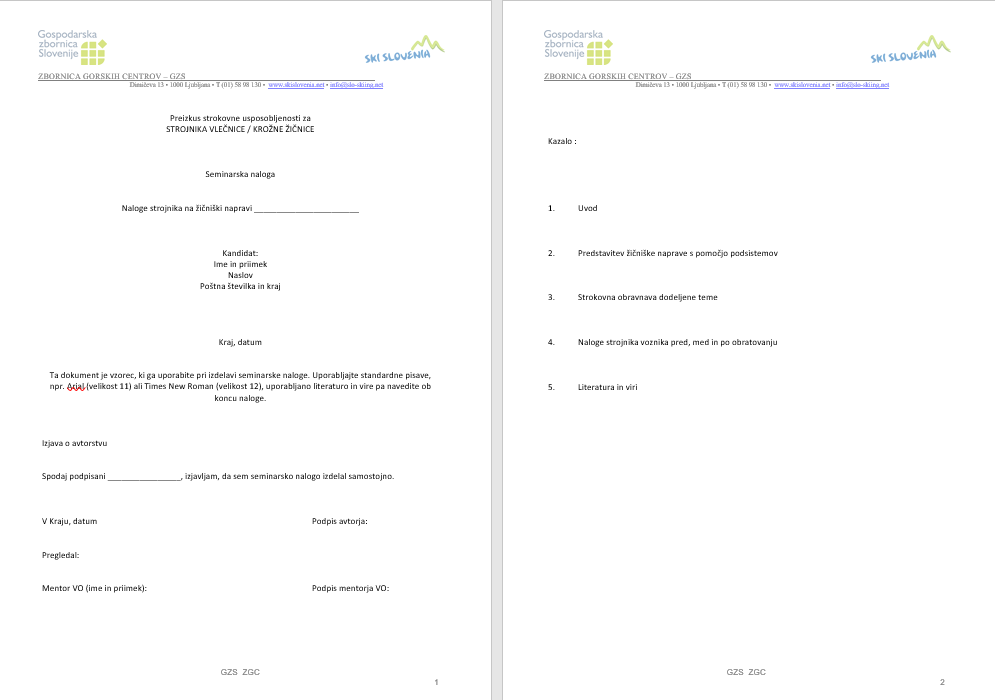 Seminar – strojnik voznik(Predloga 1)
!
Dodeli mentor VO
Zapis vzpodbujarabo PC za pisanje naloge – diskriminatornodo kandidatov, ki niso računalniško pismeni
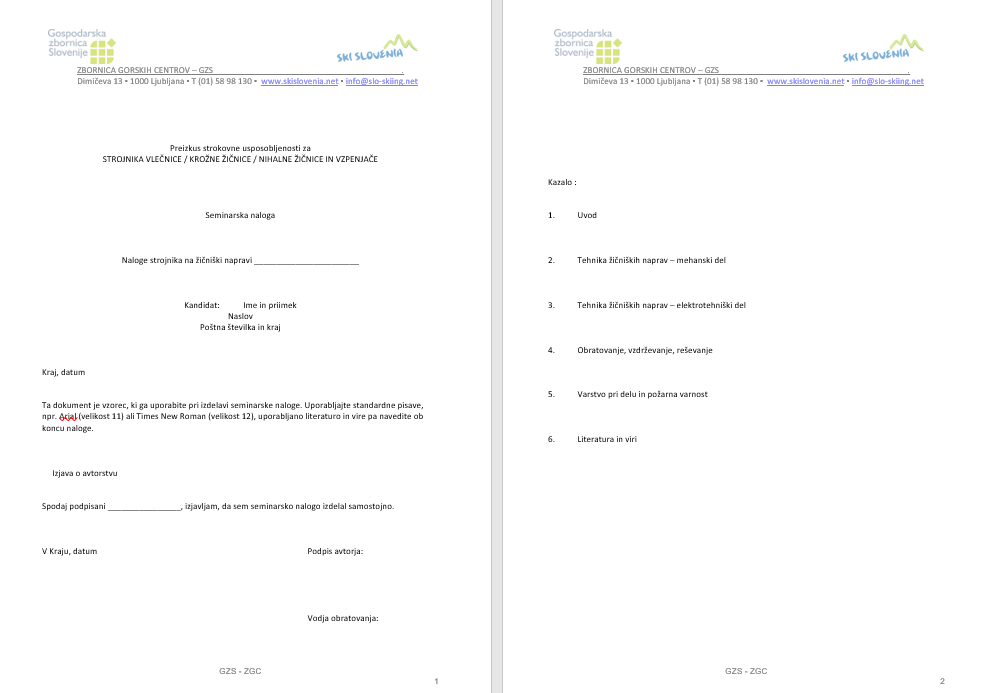 Seminar – strojnik(Predloga 2)
Obvezna priloga:
Poročilo o praktičnemdelu
Seminar – strojnik(Predloga 2)
Po izvedenem praktičnem delu na konkretni napravi (priloži poročilo)
Naslov: Naloge strojnika na žičniški napravi XY (poimenujte napravo, ki jo boste obravnavali …), odvisno od nivoja usposabljanja
Vsebina seminarske naloge:
Preučitev posredovanih gradiv in ustrezne zakonodaje
Preučitev izbrane žičniške naprave (po posameznih sklopih) in njenega obratovanja – ob pomoči vodje obratovanja
Seznanitev z zahtevami za delo in delom strojnika na izbrani napravi iz obratovalnega predpisa
Kazalo:
Uvod – opis lokacije in lege izbrane žičniške naprave
Opis značilnosti posameznih sklopov izbrane žičniške naprave in opis njihovega delovanja ( vrvi in vrvne zveze, pogoni in zavore, strojna oprema, vozila, elektrotehnične naprave, reševalna oprema)
Naloge strojnika pred, med obratovanjem in zaključek rednega obratovanja (pomembno: zagon naprave in redni dnevni pregled in preskusna vožnja)
Naloge strojnika med izvajanjem vzdrževalnih del (natančno predstaviti vzdrževalna dela na izbranem sklopu ŽN)
Naloge strojnika med reševanjem (samo strojnik krožne žičnice in višje)
Tveganja ob obratovanju in izvajanju vzdrževalnih del na žičniški napravi
Zaključek
Literatura (viri)
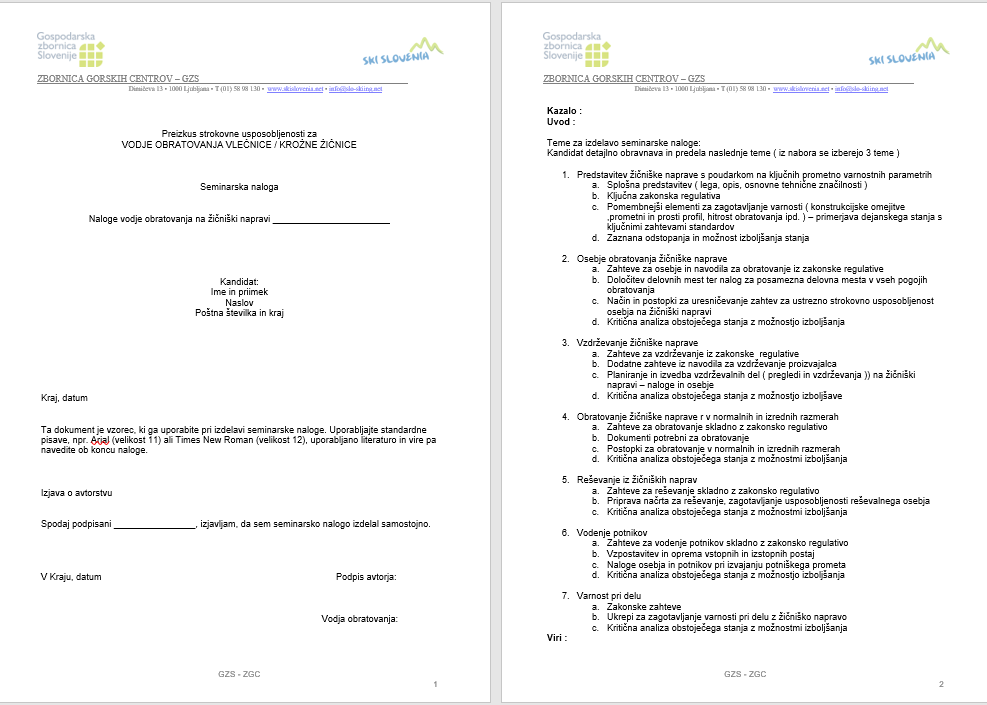 Seminar – VO(Predloga 3)
Teme se izberejo dogovornomed izvajalcem usposabljanja
in kandidatom.
Izbira se potrdi s podpisom izvajalca.
Seminar – VO(Predloga 3)
Ustreznost naslov: Naloge vodje obratovanja na žičniški napravi …..
Bolje: Organiziranje obratovanja žičniške naprave


Izberejo se tri teme (način izbire in potrjevanje v katalog)
Seznam tem je obvezna sestavina seminarske naloge
Kandidati od istega upravljavca imajo različne teme
Vsebina posameznih tem je podana v opisu – poudarek je na rabi zakonodaje, predpisov in standardov, ki so v žičničarstvu obvezni



Namen: dokazati, da se kandidati za VO znajo jasno in strokovno izražati tako pisno (v pisnem izpitu) kot tudi verbalno (v ustnem delu izpita) 
Slednje je pomembno predvsem pri zahtevi glede sposobnosti prenašanja znanja – bodoči VO bo samostojno usposabljal kadre na ŽN
Pri izdelavi seminarske naloge se naj uporablja takšna tehnologija pisanja, ki jo kandidati najbolje obvladajo (na roko, pisalni stroj, računalnik,…) – tehnologija pisanja seminarske naloge ni predpisana
Besedilo je osnovni element seminarske naloge. Povedi naj bodo čim krajši in naj jasno izražajo misli kandidata.
Slike, sheme, grafikoni, načrti, tabele in podobno so samo ilustracija z zapisanem besedilu. Vse ilustracijski elemente naj bodo oštevilčeni, zraven na kratko zapisano kaj element prikazuje. V besedilu se je dobro na omenjene elemente sklicevati (npr.: na Sliki 34 je prikazana zavora ŽN)
Pomembne primere, podatke ali načrte - Priloga
V kolikor se za pisanje uporablja računalnik je izbira urejevalca besedila prepuščena kandidatu. Ukazu „Copy“ – „Paste“ se izogibajte. V primeru opisovanja določenega besedila, ki je npr.: del zakonodaje, na kratko s svojimi besedami opišite zahteve. V tem primeru je smiselno podati zahteve glede vrste in velikosti pisave, ni pa nujno .
Koliko strani naj ima seminarska: odvisno od vrste, določitev števila strani je odvisna od kandidata (da bo vse kar meni dodati zapisano. Največje število strani?

Predlog: Vsem katalogom priložiti splošna navodila za pisanje pisnega dela izpita (seminarskih nalog)
Usmeritve
Kriteriji za ocenjevanje, predlogi
Samo ocenjevanje je odvisno od ocenjevalca. Dobro vzpostaviti vsaj skupne zahteve glede minimalnega zahtevanega obsega znanja.
Minimalni kriteriji za ocenjevanje:
Strojnik voznik:
Poznavanje delovanja ŽN
Še posebej: zagon in ustavljanje (zavore)

Strojnik:
Razumevanje delovanja ŽN
Poznavanje postopkov ob obratovanju
Poznavanje postopkov vzdrževanja

Vodja obratovanja:
Razumevanje delovanja ŽN
Zna izdelati OP
Zna organizirati usposabljanje strežnikov
Seminarske naloge v pisni in/ali digitalni obliki po opravljenem usposabljanju je smiselno v namene preprečevanja plagiatorstva hraniti.

Vsaj vzpostaviti register izdelanih pisnih izpitov po posameznih nivojih usposabljanja(ID, avtor, datum, naslov) – naloga organizatorja usposabljanja.

Smiselno popraviti kataloge
Objava vseh katalogov skupaj s prilogami na domači strani organizatorja usposabljanja
Hvala za pozornostVprašanja
Izr. prof. dr. Drago Sever,
Fakulteta za gradbeništvo, prometno inženirstvo in arhitekturo UM
Drago.Sever@UM.SI